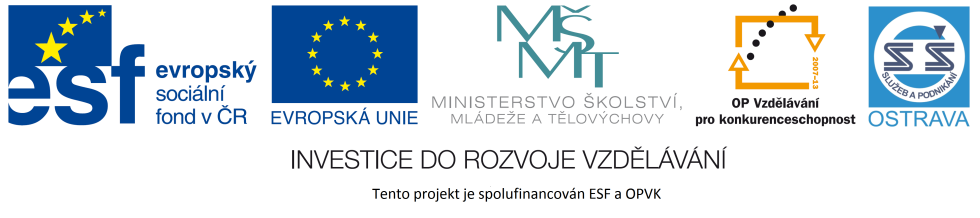 VY_32_INOVACE_PPM12260NÁP
Výukový materiál v rámci projektu OPVK 1.5 Peníze středním školámČíslo projektu:		CZ.1.07/1.5.00/34.0883 Název projektu:		Rozvoj vzdělanostiČíslo šablony:   		III/2Datum vytvoření:		22. 11. 2012Autor:			Ing. Ivana NáplavováUrčeno pro předmět:	První pomoc Tematická oblast:		Bezvědomí a neodkladná resuscitace, intoxikaceObor vzdělání:		Masér sportovní a rekondiční 69-41-L/002 1. ročníkNázev výukového materiálu: 	Výuková prezentace: Zajištění průchodnosti dýchacích 			cest.Popis využití:		Způsoby zprůchodnění dýchacích cest, zásady, pravidla,   			úkoly pro žáky, videoČas:  			15 minut
Poruchy průchodnosti dýchacích cest
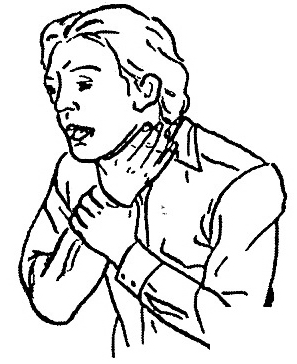 Příčinou bývá:
   vdechnutí cizího tělesa
   hluboké bezvědomí
   vzácně i alergická reakce
   úraz, nádor, infekce apod.
Příznaky:
   lapavé dechy
   vedlejší dechové fenomény – chrčení, pískot, kašlání
   projevy dechové tísně v obličeji – vdech otevřenými ústy,    výdech proti zavřeným rtům, vlání nosních křídel 
   porucha vědomí – neklid, zmatenost až bezvědomí
   změna barvy – kůže je růžová, po několika sekundách promodrává,     rty, ušní lalůčky, nehtová lůžka
   rychlý eventuálně nepravidelný tep
Zemanová, J.: První pomoc pro učitele ZŠ a SŠ. Ostrava 2006
ú
Pomůcky:
psací potřeby, papír
Čas 3 minuty
1) Co může způsobit otok hrtanu a hltanu? 
2) Jaká cizí tělesa mohou způsobit neprůchodnost dýchacích cest? 
3) Nač je třeba dávat pozor u malých dětí?
Zajištění průchodnosti dýchacích cest
1) Vyčištění dutiny ústní
postiženému otevřeme ústa – manévr zkřížených prstů
   hlavu postiženého obrátíme na stranu
   měkkou část tváře zatlačíme mezi horní a dolní     čelist – drenáž tekutého obsahu
  vytřeme dutinu ústní
Při čištění dutiny ústní bez kontroly zraku existuje vysoké nebezpečí zatlačení cizího tělesa dále do dýchacích cest!!!
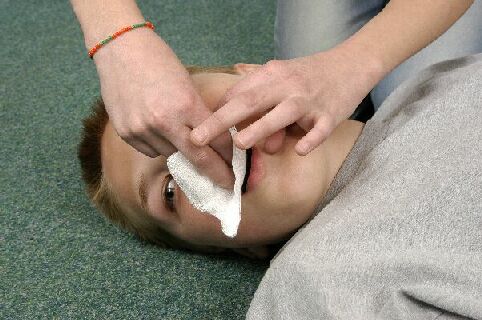 2) Záklon hlavy
syndrom zapadlého jazyka = v bezvědomí uvolnění napětí žvýkacích svalů, dolní čelist vlastní vahou poklesne a jazyk s ní spojený vlastní vahou zúží nebo úplně zneprůchodní dýchací cesty
Úspěšnost je až 80 %!!!
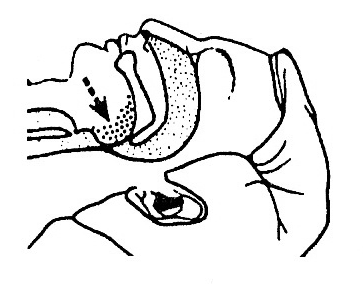 k postiženému přistupujeme ze strany 
   jednu ruku přiložíme na hranici     čela a vlasaté části hlavy, druhou ruku    přiložíme na bradu
   opatrným tlakem zakloníme hlavu až    po přirozený odpor tkání
Zemanová, J.: První pomoc pro učitele ZŠ a SŠ. Ostrava 2006
ú
Při jakém poranění nemůžeme pro uvolnění dýchacích cest použít záklon hlavy?
Do 2 až 3 minut po ztrátě průchodnosti dýchacích cest nastává ztráta vědomí a zástava oběhu.
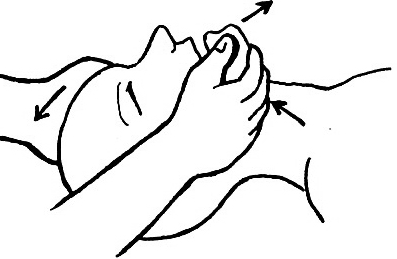 3) Trojitý manévr
záklon hlavy (1)
   předsunutí dolní čelisti (2)
   pootevření úst (3)
Použijeme v případě, kdy je pouhý záklon hlavy nedostačující.
Zemanová, J.: První pomoc pro učitele ZŠ a SŠ. Ostrava 2006
Odstranění cizího tělesa
Postižený se dusí, bojuje o dech, snaží se kašlat. 
Pokud dostatečně kašle není třeba podnikat další akce.
Prohlédneme dutinu ústní, pokud je cizí těleso vidět, odstraníme je. (jinak do dutiny ústní nesaháme)
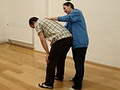 Úder do zad mezi lopatky (Gordonův manévr)
horní polovinu těla postiženého směřujeme dolů
   opakovaně rychle 3-5x udeříme zápěstní hranou     ruky mezi lopatky
   malé dítě položíme obličejem na předloktí ruky
http://is.muni.cz/el/1451/jaro2008/ekurzy2008/um/5490388/web/pages/neurazove-urgentni-stavy.html#dusnost
Video Gordonův, Heimlichův manévr, 40 vteřin
http://ppp.zshk.cz/vyuka/cizi-teleso.aspx
Komprese břicha (Heimlichův manévr)
pokud není postižený v bezvědomí
   pokud nepomohou údery do zad
   opakujeme 4-5x.
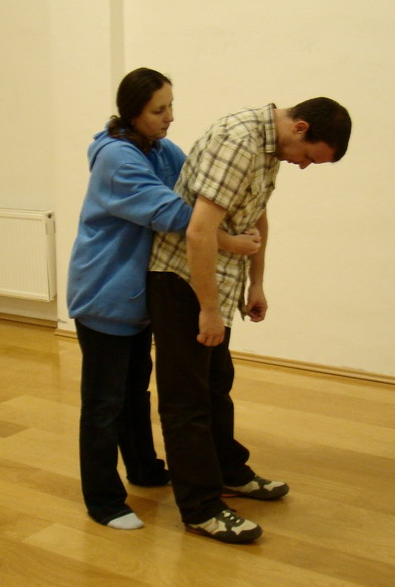 postup:
   u postiženého, který stojí nebo sedí v mírném    předklonu, zachránce zaujme polohu za jeho zády
  obejme postiženého pod jeho pažemi
  palcovou stranu pěsti přiloží do střední čáry mezi    konec mečovitého výběžku a pupek
  přiloží druhou ruku prudce a opakovaně stlačí     směrem k bránici  (dovnitř a nahoru)
http://is.muni.cz/el/1451/jaro2008/ekurzy2008/um/5490388/web/pages/neurazove-urgentni-stavy.html#dusnost
Heimlichův manévr
Nežádoucí účinky
   vytlačení žaludečního obsahu a jeho následné      vdechnutí
   poranění dutých nitrobřišních orgánů
Manévr nelze použít u těhotenství vyššího stupně.
Manévr je neúčinný při značné obezitě postiženého.
Zdroje:
Beránková, M. - Fleková, A. – Holzhauserová, B.: První pomoc. Praha, Informatorium 2007.
První pomoc pro střední zdravotnické školy, Ilustr. T. Laub 2007
Krivaničová, J. a kol.: Domácí lékař. Praha, Avicenum 1991.
Zemanová, J.: První pomoc pro učitele ZŠ a SŠ. Ostrava 2006.
http://is.muni.cz/el/1451/jaro2008/ekurzy2008/um/5490388/web/index.html